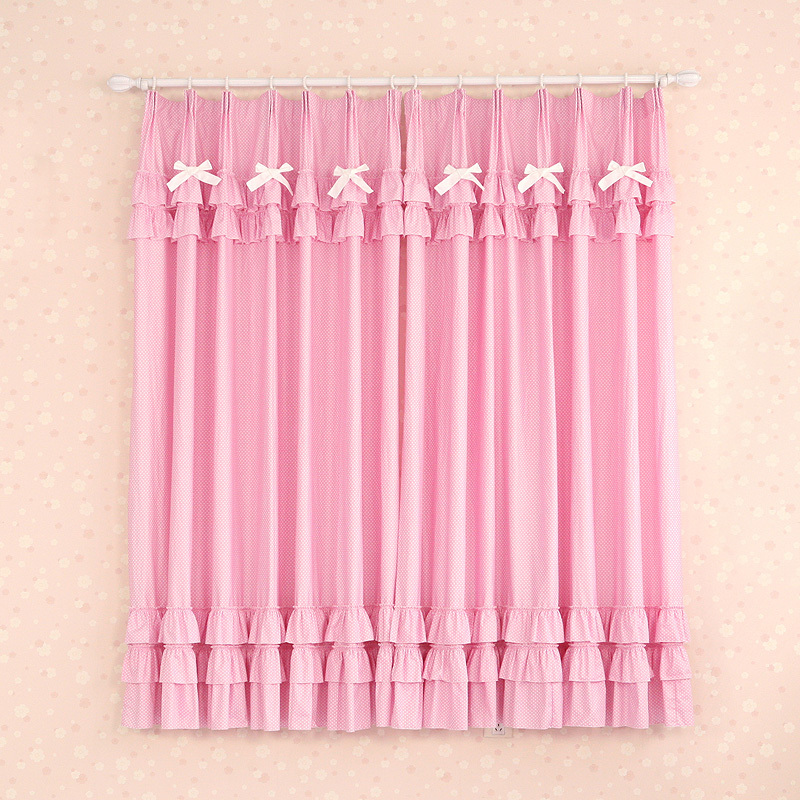 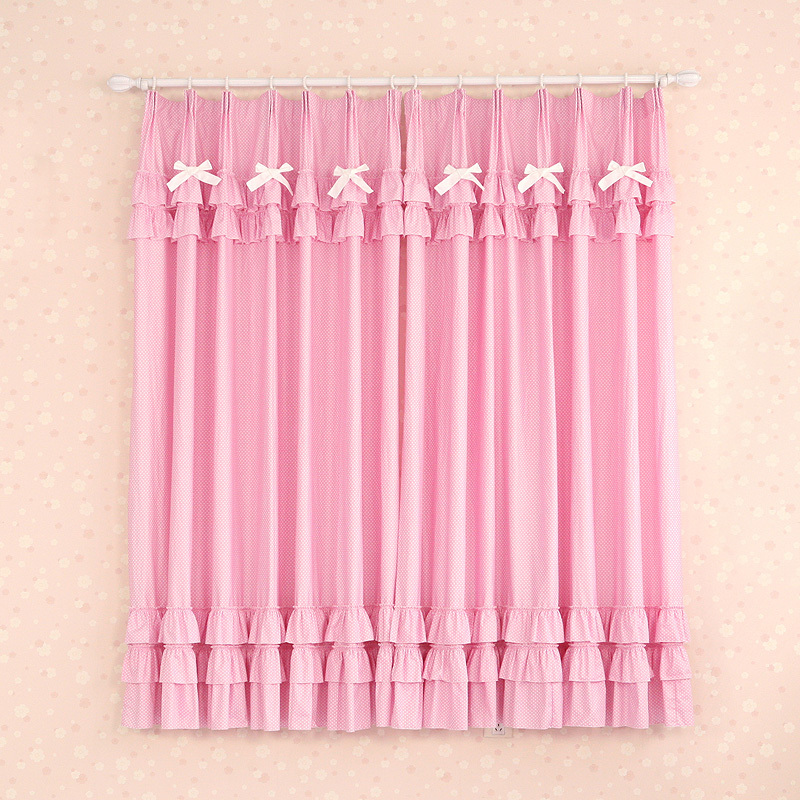 স্বাগতমসোনামণিরা
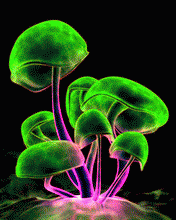 12:23:38 PM
মাওলানা সেলিম হোসাইন সহকারি মৌলভি  সিংচাপইড় আলিম মাদ্রাসা।
Page no.1
রবিবার, 03 মে 2020
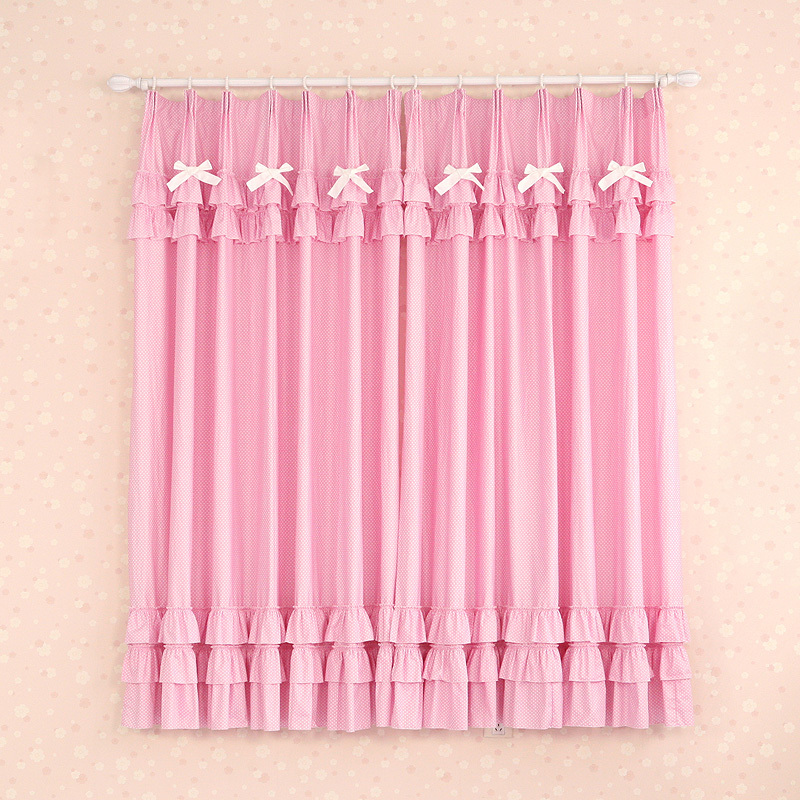 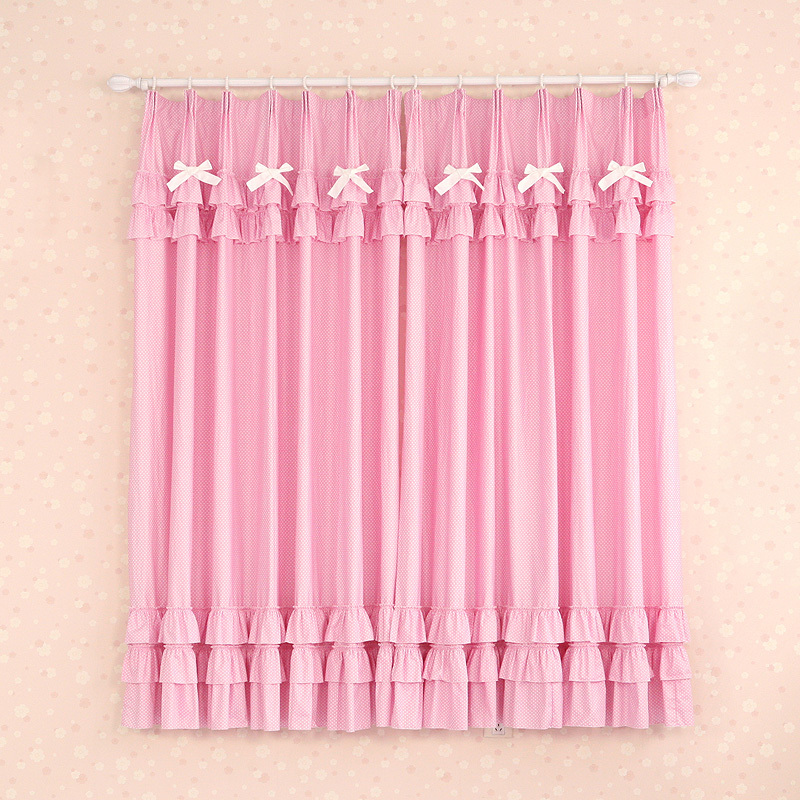 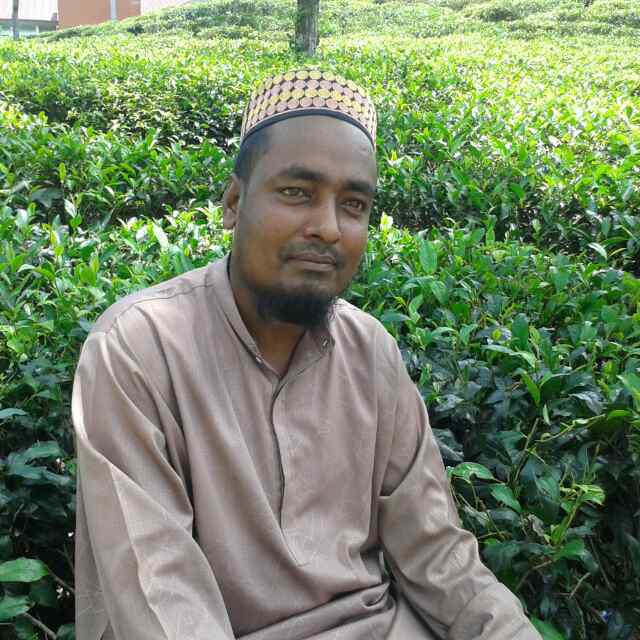 শিক্ষক পরিচিতি 
মোঃ সেলিম হোসাইন
সহকারী মৌলভি  
সিংচাপইড় ইসলামিয়া আলিম মাদ্রাসা ছাতক, সু্নামগঞ্জ 
E-mail: salimhossainsp@gmail.com
মোবাইল০১৭১২৩৯৭৯০৯/০১৭২৬৯৮৩৭৯৬
12:23:39 PM
মাওলানা সেলিম হোসাইন সহকারি মৌলভি  সিংচাপইড় আলিম মাদ্রাসা।
Page no.2
রবিবার, 03 মে 2020
পাঠ পরিচিতি
সপ্তম শ্রেণি
দ্বিতীয় পরিচ্ছেদ ইবাদত 
প্রথম পাঠ
সময়ঃ ৪০ মিনিট
রবিবার, 03 মে 2020
12:23:41 PM
মাওলানা সেলিম হোসাইন সহকারি মৌলভি  সিংচাপইড় আলিম মাদ্রাসা।
Page no.3
রবিবার, 03 মে 2020
নিচের ছবিটি দেখ আর চিন্তা কর।
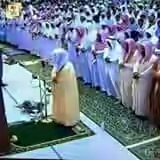 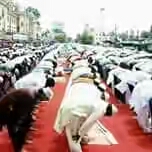 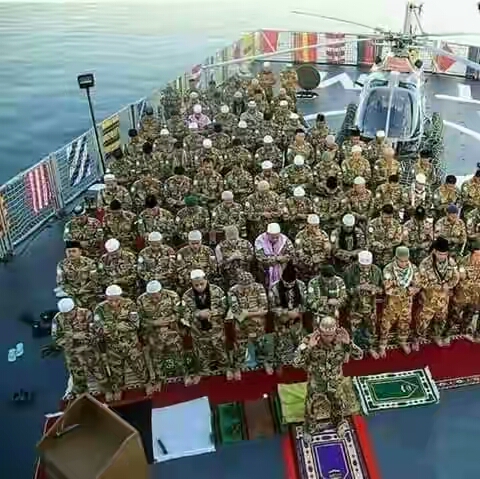 12:23:41 PM
মাওলানা সেলিম হোসাইন সহকারি মৌলভি  সিংচাপইড় আলিম মাদ্রাসা।
Page no.4
রবিবার, 03 মে 2020
আজকের পাঠ
সালাত
12:23:41 PM
মাওলানা সেলিম হোসাইন সহকারি মৌলভি  সিংচাপইড় আলিম মাদ্রাসা।
Page no.5
রবিবার, 03 মে 2020
শিখনফল
এই পাঠ শেষে শিক্ষার্থীরা--------
১।সালাতের পরিচয় বলতে পারবে।
২।সালাতের আহকাম আরকান বলতে পারবে।
৩।সালাতের ওয়াক্ত বলতে পারবে
12:23:41 PM
মাওলানা সেলিম হোসাইন সহকারি মৌলভি  সিংচাপইড় আলিম মাদ্রাসা।
Page no.6
রবিবার, 03 মে 2020
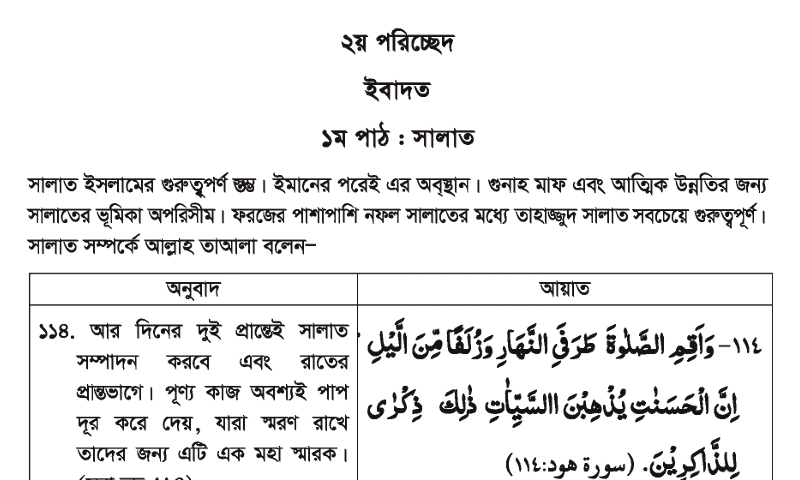 12:23:41 PM
মাওলানা সেলিম হোসাইন সহকারি মৌলভি  সিংচাপইড় আলিম মাদ্রাসা।
Page no.7
রবিবার, 03 মে 2020
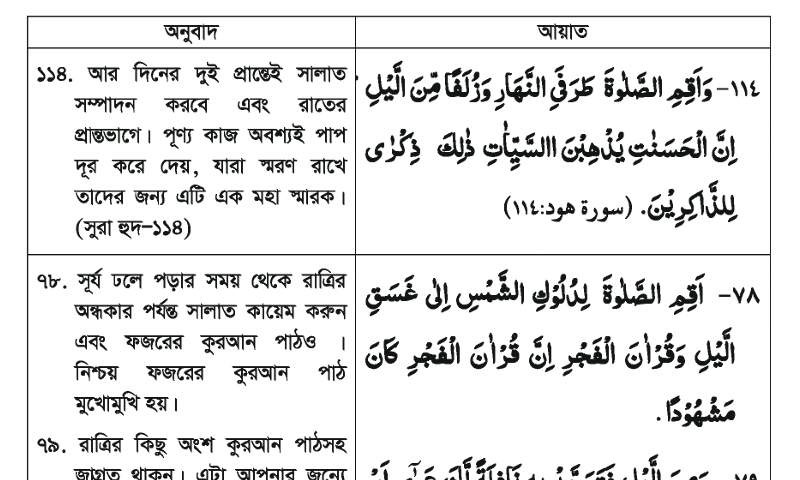 12:23:41 PM
মাওলানা সেলিম হোসাইন সহকারি মৌলভি  সিংচাপইড় আলিম মাদ্রাসা।
Page no.8
রবিবার, 03 মে 2020
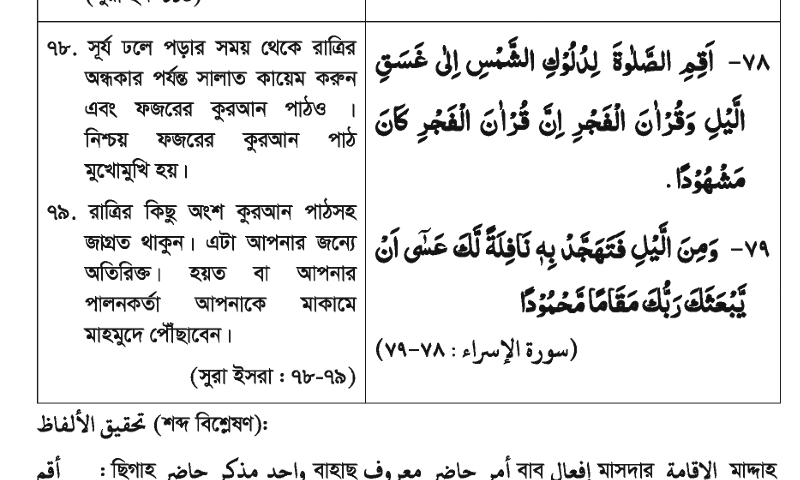 12:23:41 PM
মাওলানা সেলিম হোসাইন সহকারি মৌলভি  সিংচাপইড় আলিম মাদ্রাসা।
Page no.9
রবিবার, 03 মে 2020
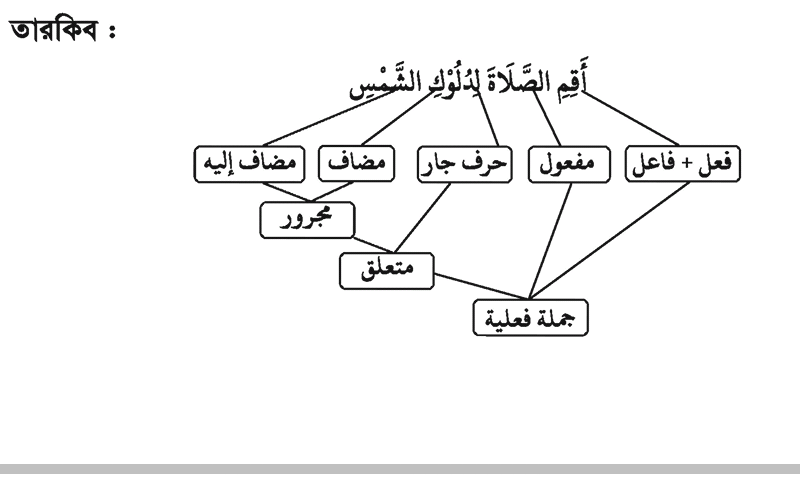 12:23:41 PM
মাওলানা সেলিম হোসাইন সহকারি মৌলভি  সিংচাপইড় আলিম মাদ্রাসা।
Page no.10
রবিবার, 03 মে 2020
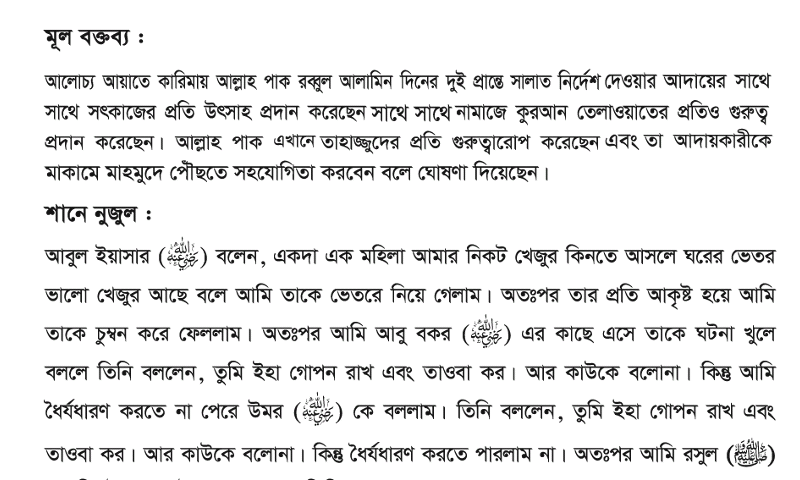 12:23:47 PM
মাওলানা সেলিম হোসাইন সহকারি মৌলভি  সিংচাপইড় আলিম মাদ্রাসা।
Page no.11
রবিবার, 03 মে 2020
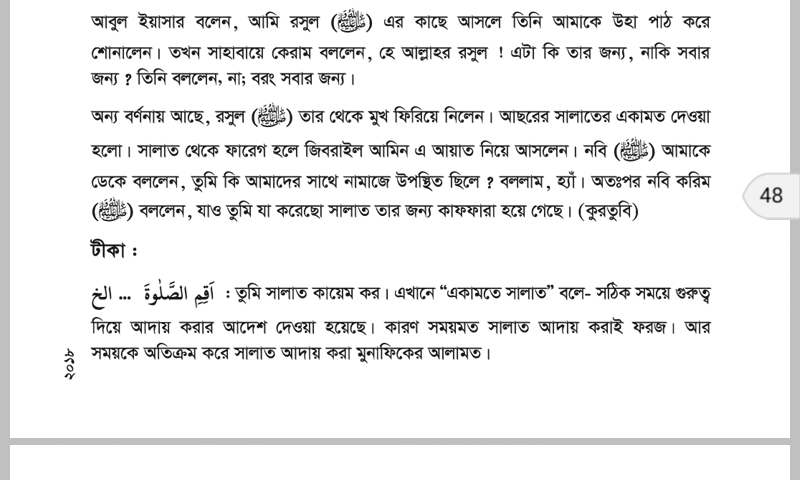 12:23:47 PM
মাওলানা সেলিম হোসাইন সহকারি মৌলভি  সিংচাপইড় আলিম মাদ্রাসা।
Page no.12
রবিবার, 03 মে 2020
[Speaker Notes: u]
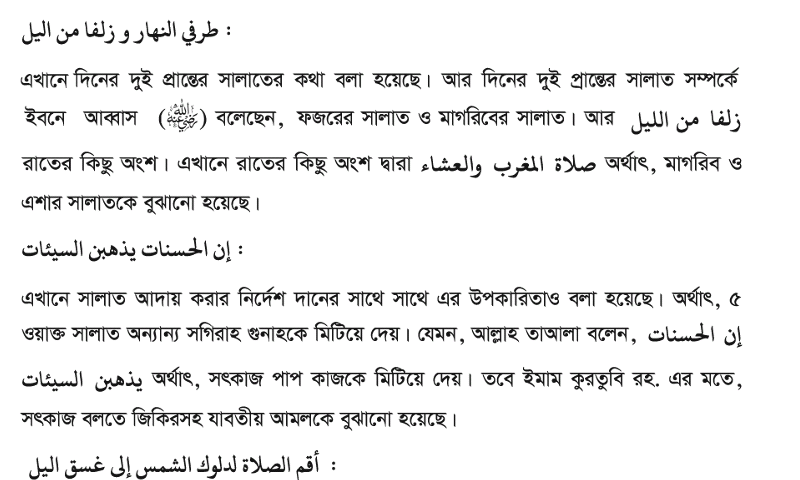 12:23:47 PM
মাওলানা সেলিম হোসাইন সহকারি মৌলভি  সিংচাপইড় আলিম মাদ্রাসা।
Page no.13
রবিবার, 03 মে 2020
[Speaker Notes: u]
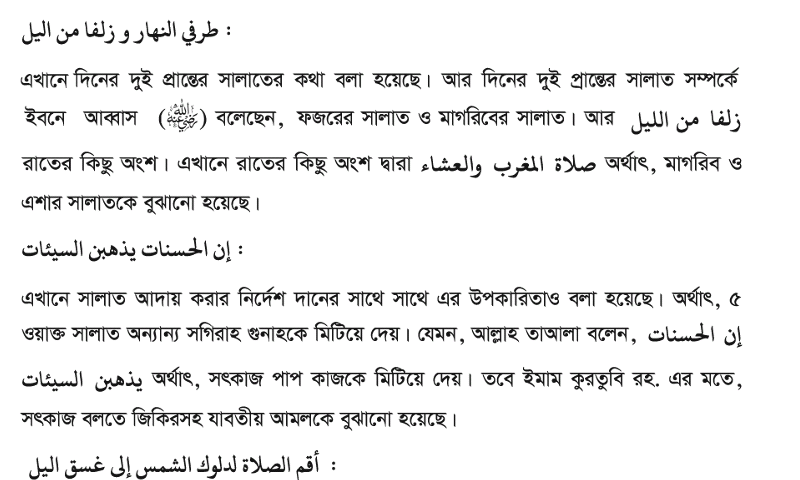 12:23:47 PM
মাওলানা সেলিম হোসাইন সহকারি মৌলভি  সিংচাপইড় আলিম মাদ্রাসা।
Page no.14
রবিবার, 03 মে 2020
[Speaker Notes: u]
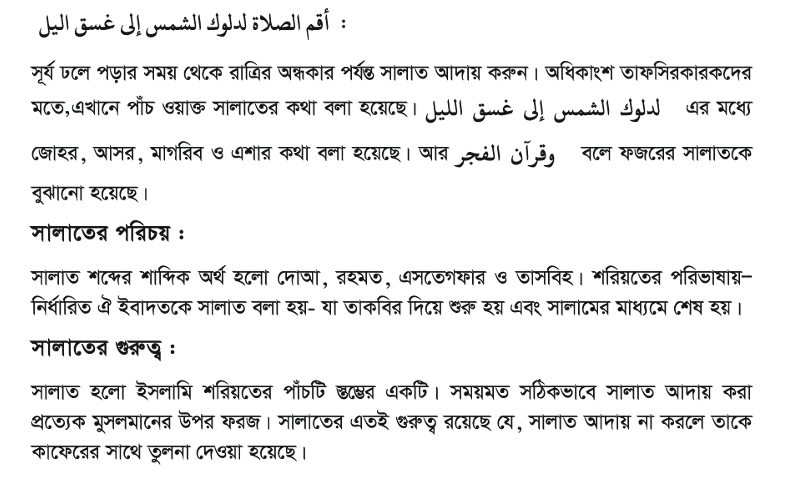 12:23:47 PM
মাওলানা সেলিম হোসাইন সহকারি মৌলভি  সিংচাপইড় আলিম মাদ্রাসা।
Page no.15
রবিবার, 03 মে 2020
[Speaker Notes: u]
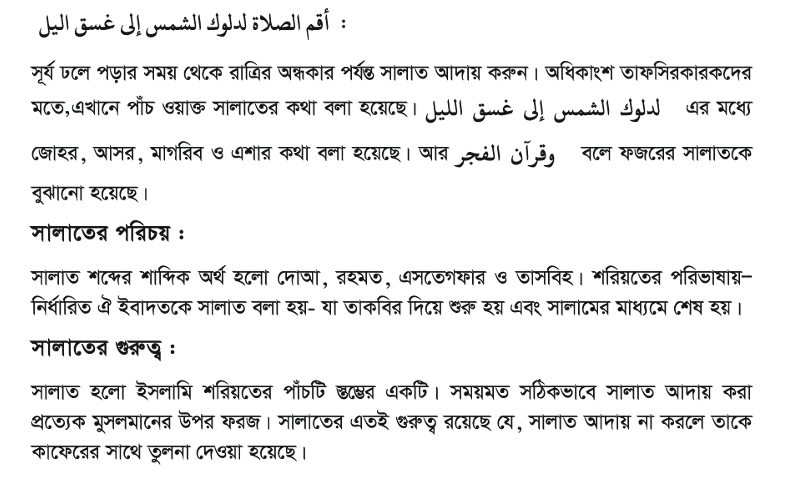 12:23:47 PM
মাওলানা সেলিম হোসাইন সহকারি মৌলভি  সিংচাপইড় আলিম মাদ্রাসা।
Page no.16
রবিবার, 03 মে 2020
[Speaker Notes: u]
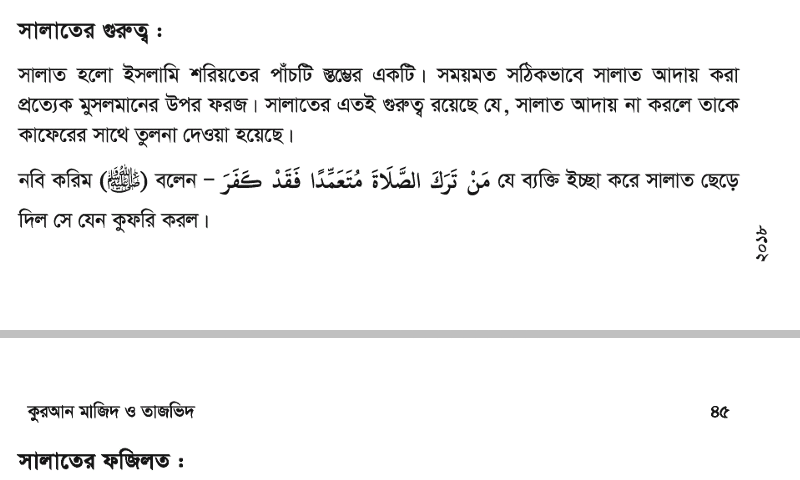 12:23:47 PM
মাওলানা সেলিম হোসাইন সহকারি মৌলভি  সিংচাপইড় আলিম মাদ্রাসা।
Page no.17
রবিবার, 03 মে 2020
[Speaker Notes: u]
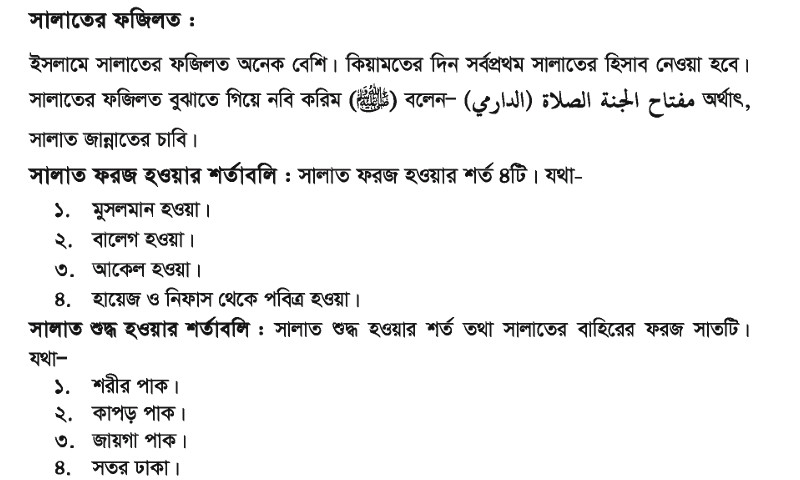 12:23:47 PM
মাওলানা সেলিম হোসাইন সহকারি মৌলভি  সিংচাপইড় আলিম মাদ্রাসা।
Page no.18
রবিবার, 03 মে 2020
[Speaker Notes: u]
একক কাজ
নামাজের পরিচয় লিখ।
12:23:48 PM
মাওলানা সেলিম হোসাইন সহকারি মৌলভি  সিংচাপইড় আলিম মাদ্রাসা।
Page no.19
রবিবার, 03 মে 2020
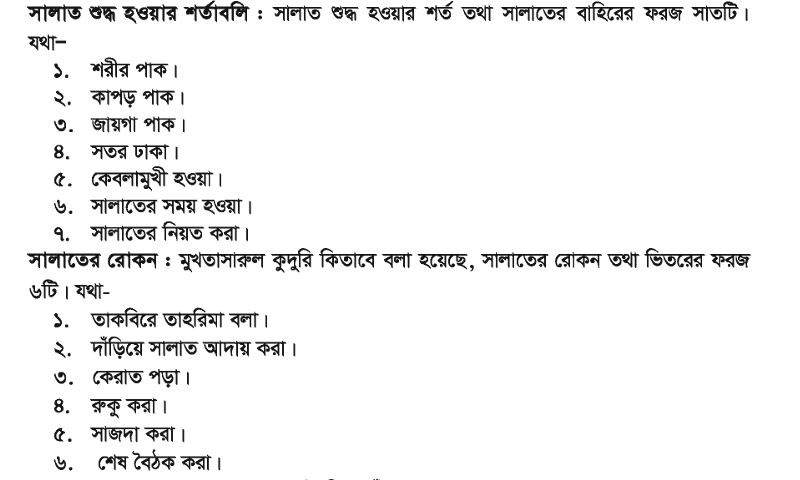 12:23:48 PM
মাওলানা সেলিম হোসাইন সহকারি মৌলভি  সিংচাপইড় আলিম মাদ্রাসা।
Page no.20
রবিবার, 03 মে 2020
[Speaker Notes: u]
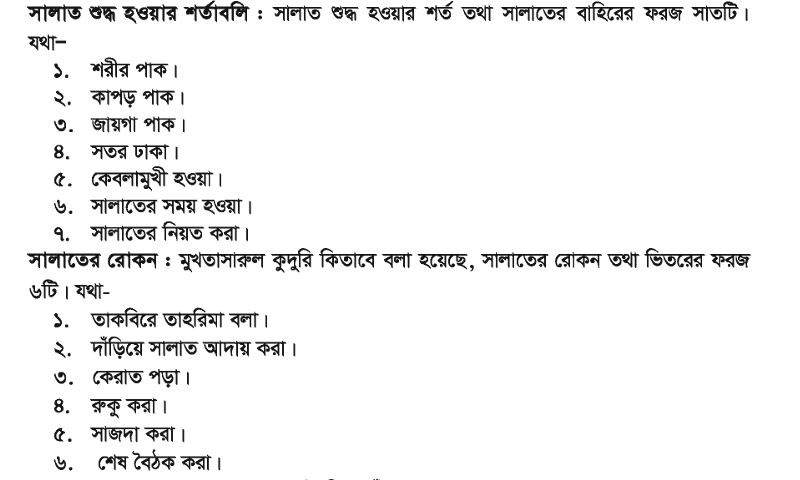 12:23:48 PM
মাওলানা সেলিম হোসাইন সহকারি মৌলভি  সিংচাপইড় আলিম মাদ্রাসা।
Page no.21
রবিবার, 03 মে 2020
[Speaker Notes: u]
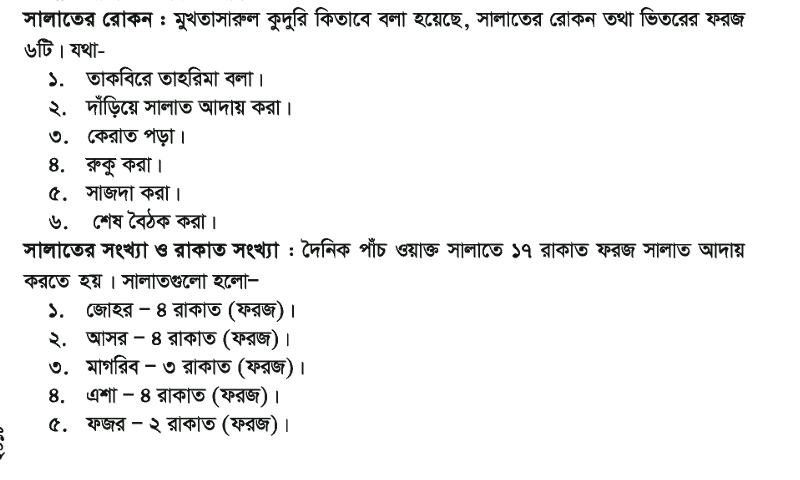 12:23:49 PM
মাওলানা সেলিম হোসাইন সহকারি মৌলভি  সিংচাপইড় আলিম মাদ্রাসা।
Page no.22
রবিবার, 03 মে 2020
[Speaker Notes: u]
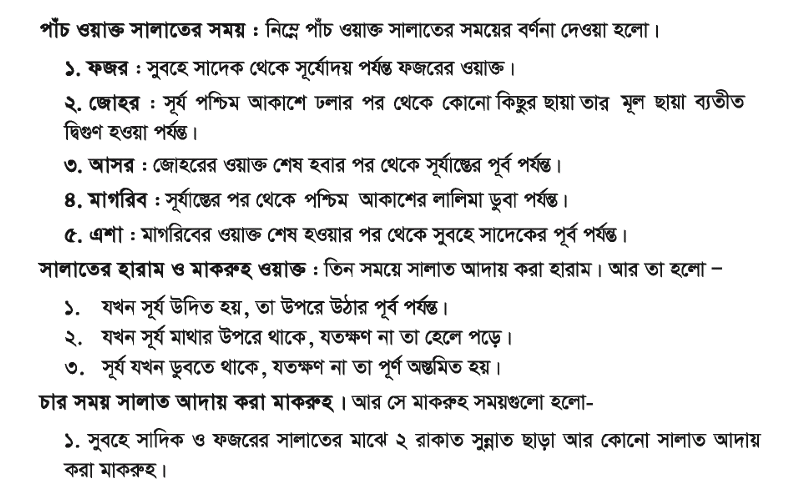 12:23:49 PM
মাওলানা সেলিম হোসাইন সহকারি মৌলভি  সিংচাপইড় আলিম মাদ্রাসা।
Page no.23
রবিবার, 03 মে 2020
[Speaker Notes: u]
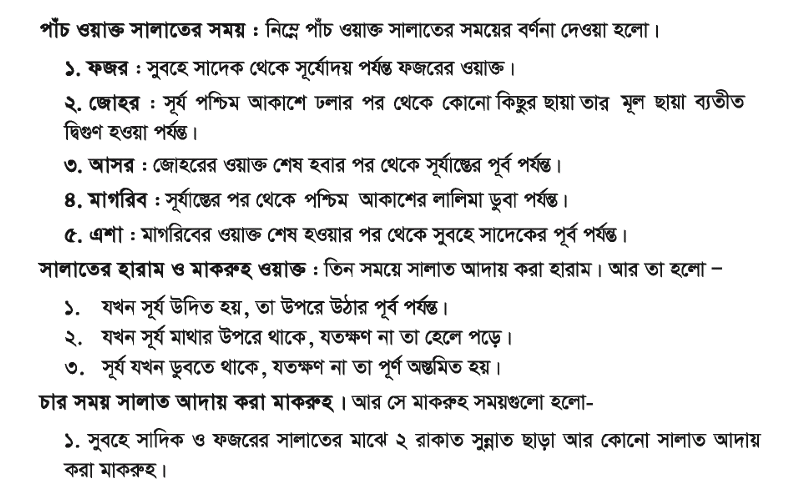 12:23:50 PM
মাওলানা সেলিম হোসাইন সহকারি মৌলভি  সিংচাপইড় আলিম মাদ্রাসা।
Page no.24
রবিবার, 03 মে 2020
[Speaker Notes: u]
দলিও কাজ
পাঁচ ওয়াক্ত সালাতের সময়ের বিবরণ লিখ।
12:23:50 PM
মাওলানা সেলিম হোসাইন সহকারি মৌলভি  সিংচাপইড় আলিম মাদ্রাসা।
Page no.25
রবিবার, 03 মে 2020
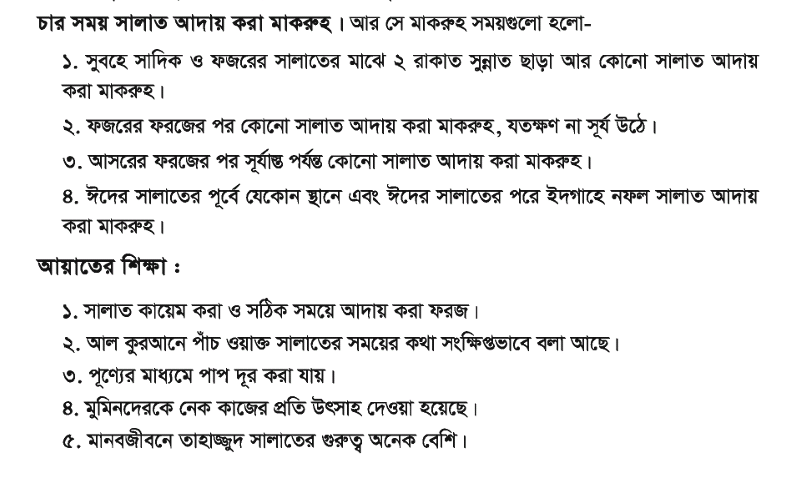 12:23:50 PM
মাওলানা সেলিম হোসাইন সহকারি মৌলভি  সিংচাপইড় আলিম মাদ্রাসা।
Page no.26
রবিবার, 03 মে 2020
[Speaker Notes: u]
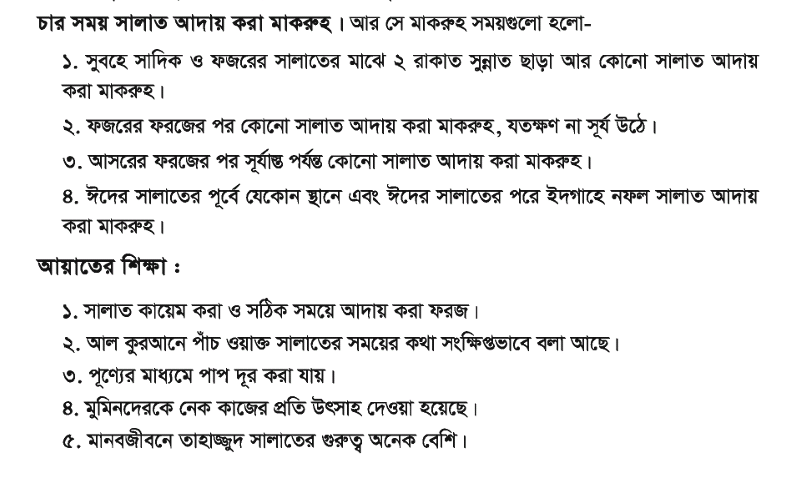 12:23:51 PM
মাওলানা সেলিম হোসাইন সহকারি মৌলভি  সিংচাপইড় আলিম মাদ্রাসা।
Page no.27
রবিবার, 03 মে 2020
[Speaker Notes: u]
মূল্যায়ন
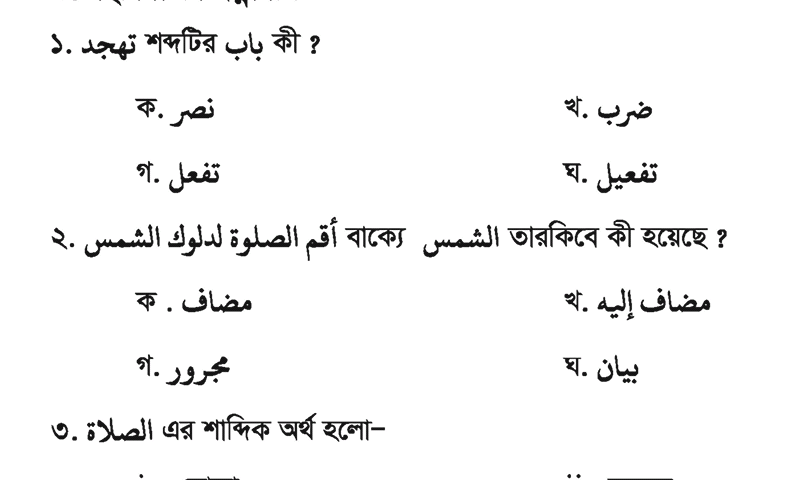 12:23:51 PM
মাওলানা সেলিম হোসাইন সহকারি মৌলভি  সিংচাপইড় আলিম মাদ্রাসা।
Page no.28
রবিবার, 03 মে 2020
মূল্যায়ন
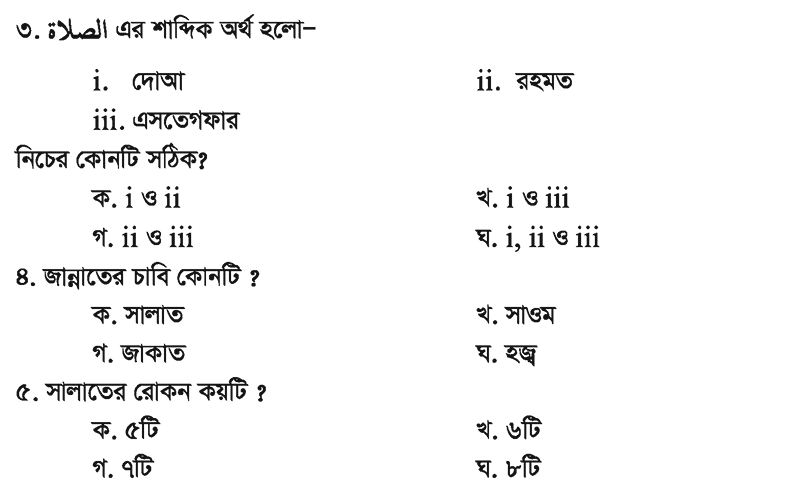 12:23:51 PM
মাওলানা সেলিম হোসাইন সহকারি মৌলভি  সিংচাপইড় আলিম মাদ্রাসা।
Page no.29
রবিবার, 03 মে 2020
মূল্যায়ন
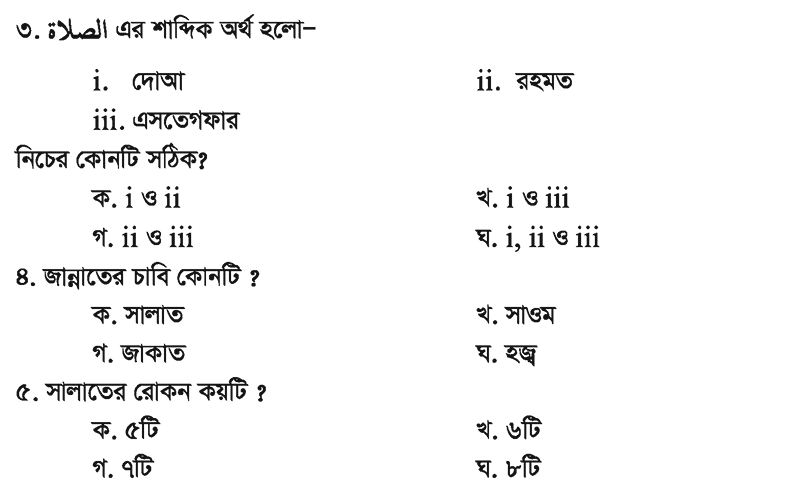 12:23:51 PM
মাওলানা সেলিম হোসাইন সহকারি মৌলভি  সিংচাপইড় আলিম মাদ্রাসা।
Page no.30
রবিবার, 03 মে 2020
বাড়ীর কাজ
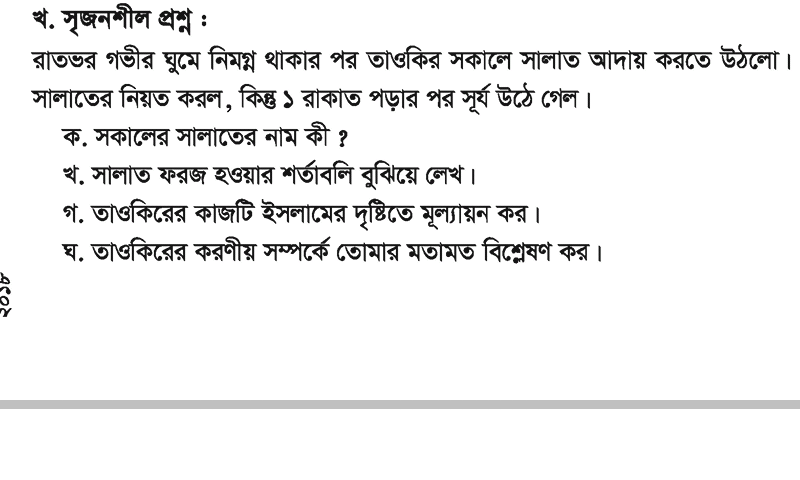 12:23:51 PM
মাওলানা সেলিম হোসাইন সহকারি মৌলভি  সিংচাপইড় আলিম মাদ্রাসা।
Page no.31
রবিবার, 03 মে 2020
ধন্যবাদ
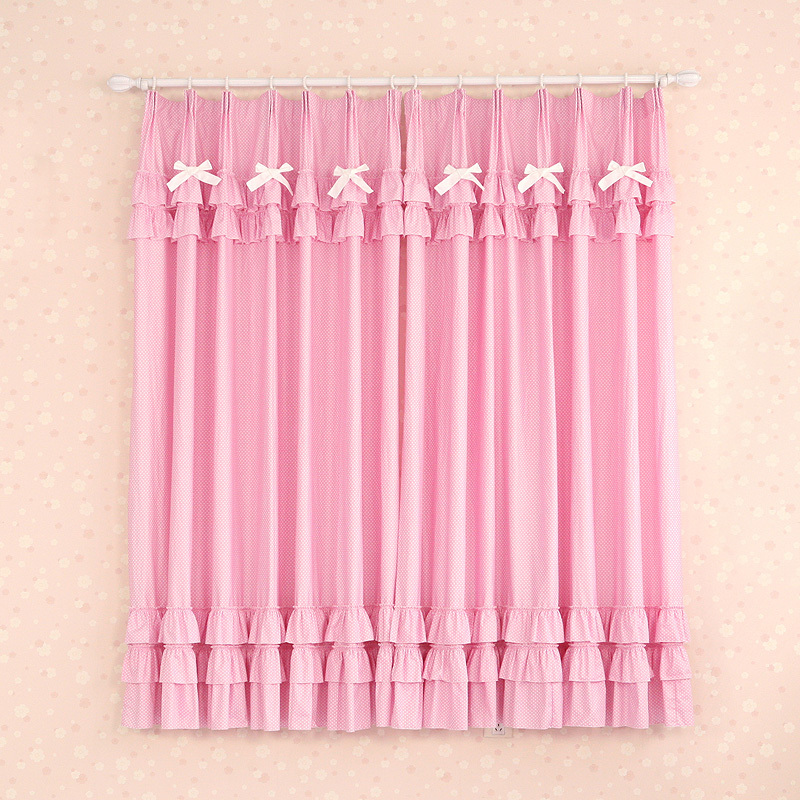 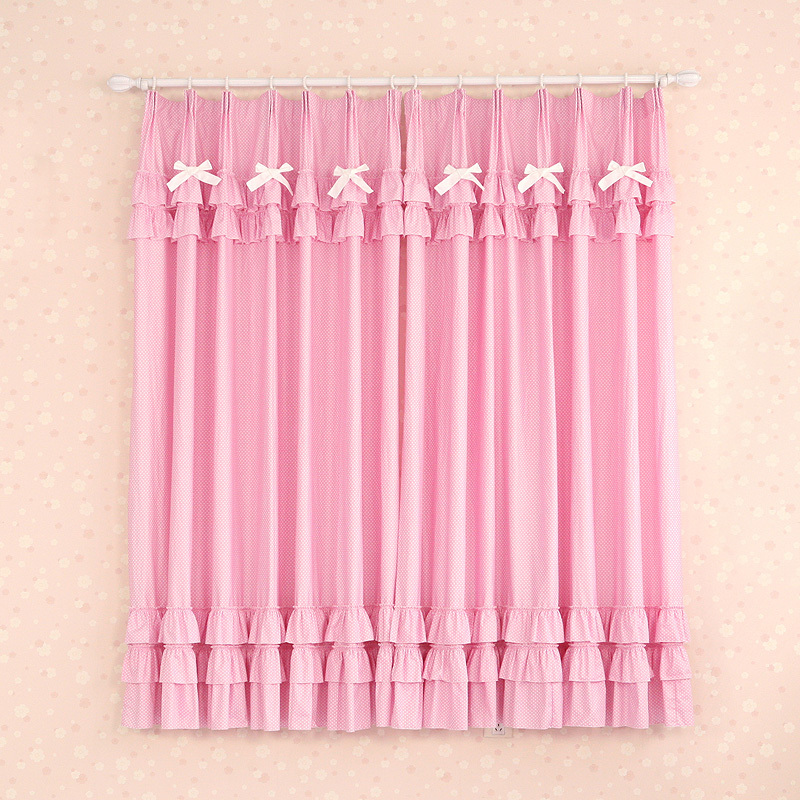 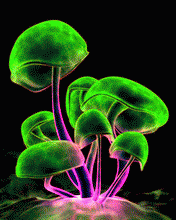 12:23:51 PM
মাওলানা সেলিম হোসাইন সহকারি মৌলভি  সিংচাপইড় আলিম মাদ্রাসা।
Page no.32
রবিবার, 03 মে 2020